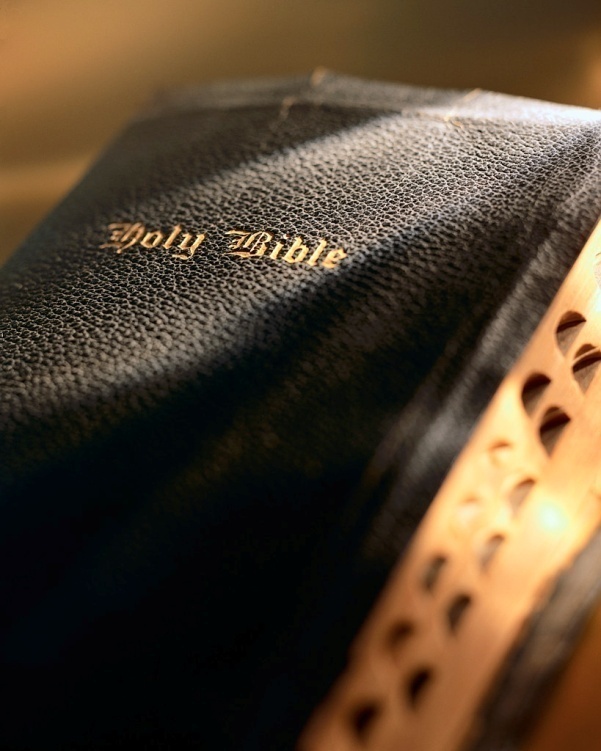 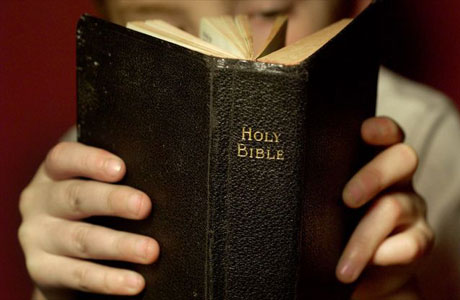 Giving God Our LeftoversMalachi 1:6-14
Introduction
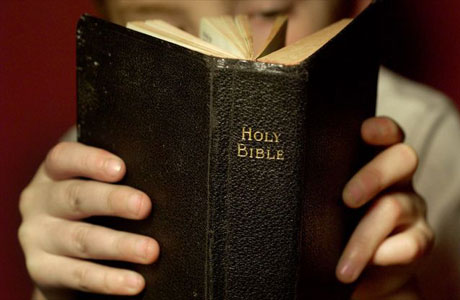 People, events, etc. in OT serve as types, shadows, examples in NT:  Hebrews 10:1; Ex. 28:41; Lev.
Levitical priesthood shadow of Christians:  1 Pet. 2:5, 9; Rom. 12:1
Are we really learning?  1 Cor. 10:1-12 (esp. v. 11)
3
Loyalty
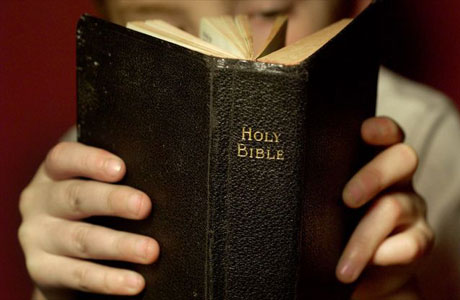 What are your priorities in life?  Matt. 6:21
Offering God our leftovers is unacceptable:
Doesn’t consider God’s nature:  Deut. 4:24; Matt. 22:37-38
Doesn’t consider who God is:  Ex. 3:14; Rom. 1:20; Jn. 1:1-3; Heb. 11:3; Job 38:1-2ff
Doesn’t consider what God’s done for us:  Rom. 5:8
Doesn’t consider what is coming:  Rom. 14:11-12
Doesn’t consider what is at stake:  Matt. 16:26
God requires total commitment!

Matthew 5:6; 22:37; Lk. 14:26

Requires a conscious commitment each and every day!

Matthew 6:33
4
Time
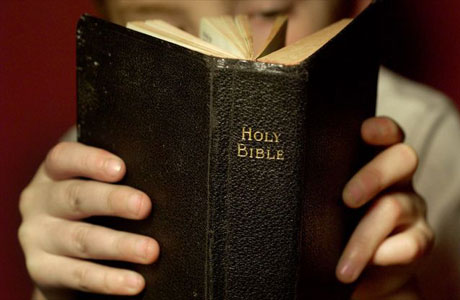 Except for our soul, time is our most valuable possession!
How much time do you squander?  Eph. 5:15-16; Psa. 90:12; Lk. 12:16-21
We must meditate on the vastness of eternity and act accordingly:  Eccl. 8:5b; 9:12; 12:1
“Life is what happens to you while you are making other plans.”

--John Witt
5
Money
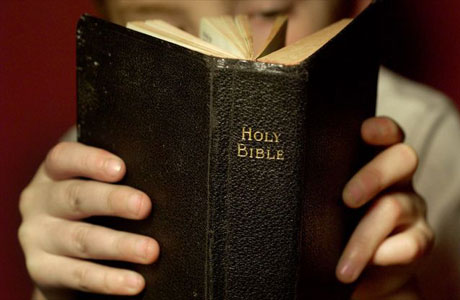 Honest work marks the true Christian:  1 Tim. 5:8; Eph. 4:28; Lk. 12:15
Materialism is the sin of today!  Mal. 3:8; Col. 3:5; 1 Tim. 6:6-11, 17-18; Lk. 12:15
God’s portion comes first!  2 Cor. 8:1-3; 9:6-7; 2 Cor. 8:12
Have you examined your giving?  Mk. 12:41-44
6
Energy & Ability
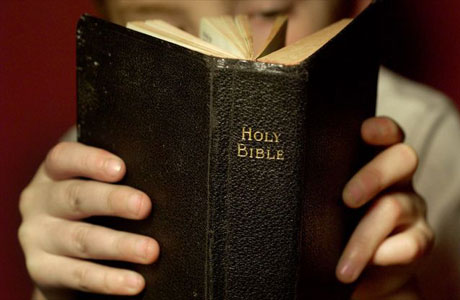 How much of your energy and ability do you devote to the Lord?
“Protestant work ethic” ≠ godliness:  1 Tim. 6:6-8; Matt. 6:24
Parable of the talents:  Matt. 25:14-30
We will be held accountable for how we’ve used our energy and ability:  Matt. 25:24-30; Lk. 12:48; 2 Cor. 12:15; Matt. 8:20
7
Life
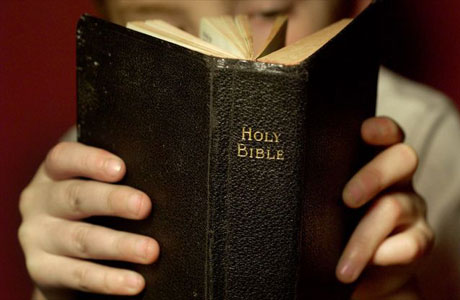 “Religion is for women, children and old people.”
What a wrong-headed attitude!  Eccl. 12:1ff; Rom. 12:1; 1 Cor. 6:19-20
Will people be surprised when the gospel is preached at your funeral? 
Seniority doesn’t matter in the kingdom, but…  Matt. 20:1-16;  2 Cor. 6:2; 12:15; Phil. 3:17-21
8
Conclusion
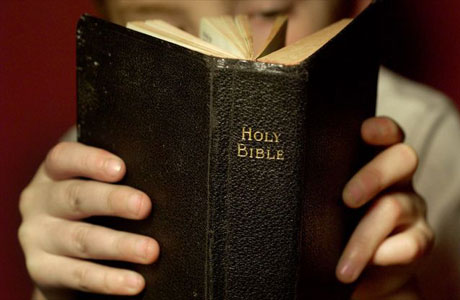 God deserves, demands and expects more than the crumbs that fall from our table:  2 Cor. 13:5
Remember God’s response when we offer our leftovers:  Mal. 2:1-3
9
Conclusion:  Malachi 2:1-3
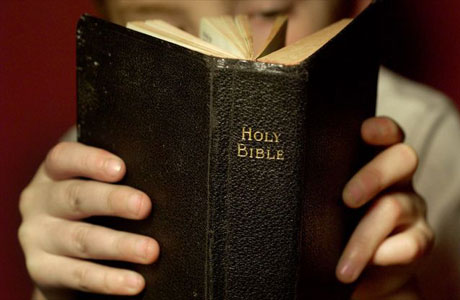 “And now, O priests, this commandment is for you. 
If you will not hear,
And if you will not take it to heart,
To give glory to My name,"
Says the LORD of hosts,
"I will send a curse upon you,
And I will curse your blessings.
 Yes, I have cursed them already,
Because you do not take it to heart. 
Behold, I will rebuke your descendants
And spread refuse on your faces,
The refuse of your solemn feasts;
And one will take you away with it.”
10